Middlesex County’s Work to End Homelessness
Best Practices
State Museum:  February 22, 2017
PRINCIPLES
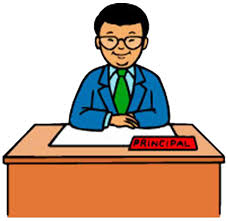 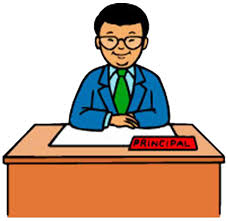 There are no rules

There are only resources
Setting the Stage
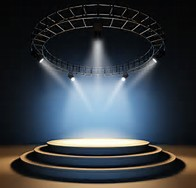 No long term study; no isolation of variables, no statement of absolutes, excepts facts, of course. ……..remember those? 

Five Year Process
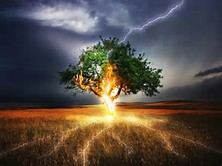 Perfect Storm
Plan to End Homelessness: 2009-2010
Homeless Trust Fund Created: eff. 2010
Freeholders’ Housing First Capital Fund, $1M annually
Formation of Coming Home of Middlesex County, Inc. (contracts with County, 2012)
CoC members antsy (eager for a new challenge) 2012
NUCLEAR FAMILY
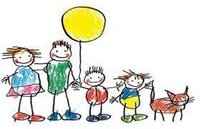 THE COUNTY
Commitment 

Financial: Homeless Trust Fund; Housing First Capital Fund; Support Grants;  Housing Assistance for Veterans; Allocator of  flow-through State Funds (e.g. SSH, ESG); Coming Home

Community Services Dept: Develops and coordinates programs and services to meet basic human needs and improve the quality of life for residents across the lifespan  (disabilities, mental health, addictions, aging, veterans, etc.)
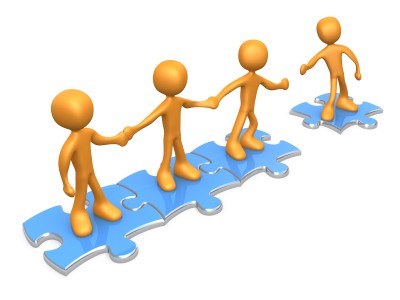 Continuum of Care
Coordinated response to addressing homelessness (HUD 1995)
Reaffirmed structure and policies
Expansion of membership
Desire to use data operationally and for planning, in addition to reporting
Critical look at the HUD $$ application review process
HUD Application Review Process
Active, not reactive
no automatically renewed approvals; 
Performance Measures 
Data Driven
Increased PSH
Reallocated, not new 
Not desperate: we can always create what we see we need
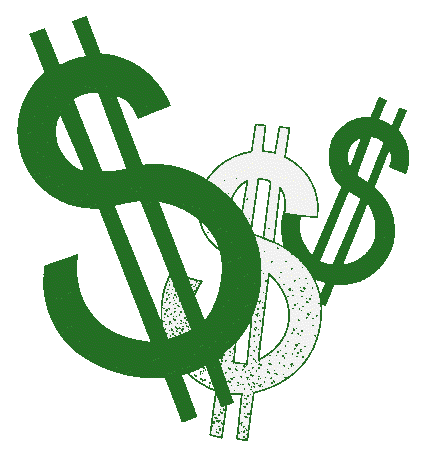 Middlesex County Leasing Dollars
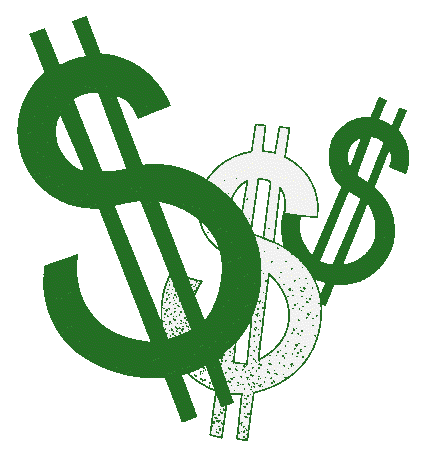 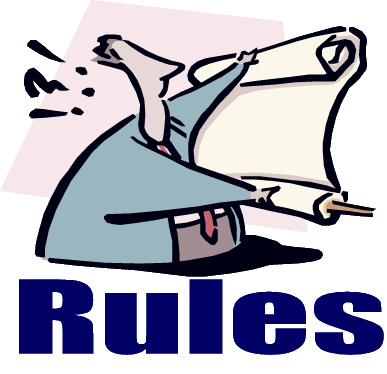 RESOURCE from HUD, owned and managed by County head of CoC
Assistance on a rolling basis
Tenant-based
Tri-party lease
34 additional HH
Coming Home’s Mission
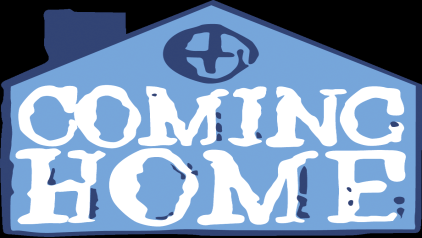 Coordinate the implementation and evolution of the County’s Plan to End Homelessness by employing collaborative strategies, fostering public-private partnerships and providing the leadership necessary to ensure the efficient development of solutions to end homelessness in our County. 

Contracts with the County
Shorthand: Building a Systemhorrible elevator speech changing a culture
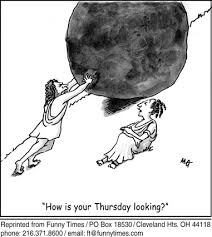 Agencies Without Walls
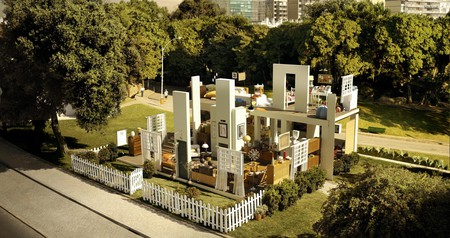 Parts, Processes and Outcomes
PARTS
  Data
  Stakeholders
PROCESS
   HMIS
MC Coalesced initially around building and administering HMIS
BROADEN OUTREACHdevelop more processes
MUNICIPALITIES
Leadership
Police Depts.
Librarians
Schools
PHAs 
FUNDERS 
AFFORDABLE HOUSING PROVIDERS
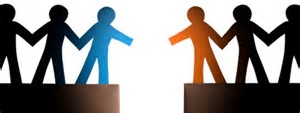 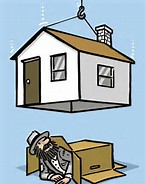 Homes for Homeless       Program
Coordinated, needs-based process for the creation of supportive, permanent housing 
Collaborative Development
3 months’ reconnaissance
Include all municipal leadership, funders, affordable housing developers and social service providers
Push and Pull Project Models
Again, opportunity for collaboration
Coordinated Assessment Initiative
Single point of entry for anyone homeless or at risk of homelessness
Year-long collaborative development
Uniform assessment of persons’ needs
Prioritization of referrals to available
    and appropriate resources, based
    on length of homelessness and severity of needs
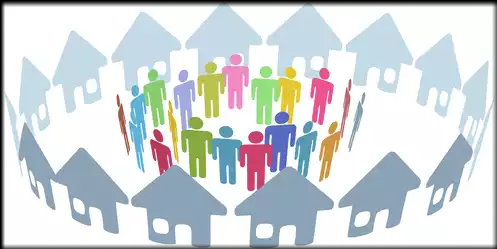 Uncoordinated Assessment
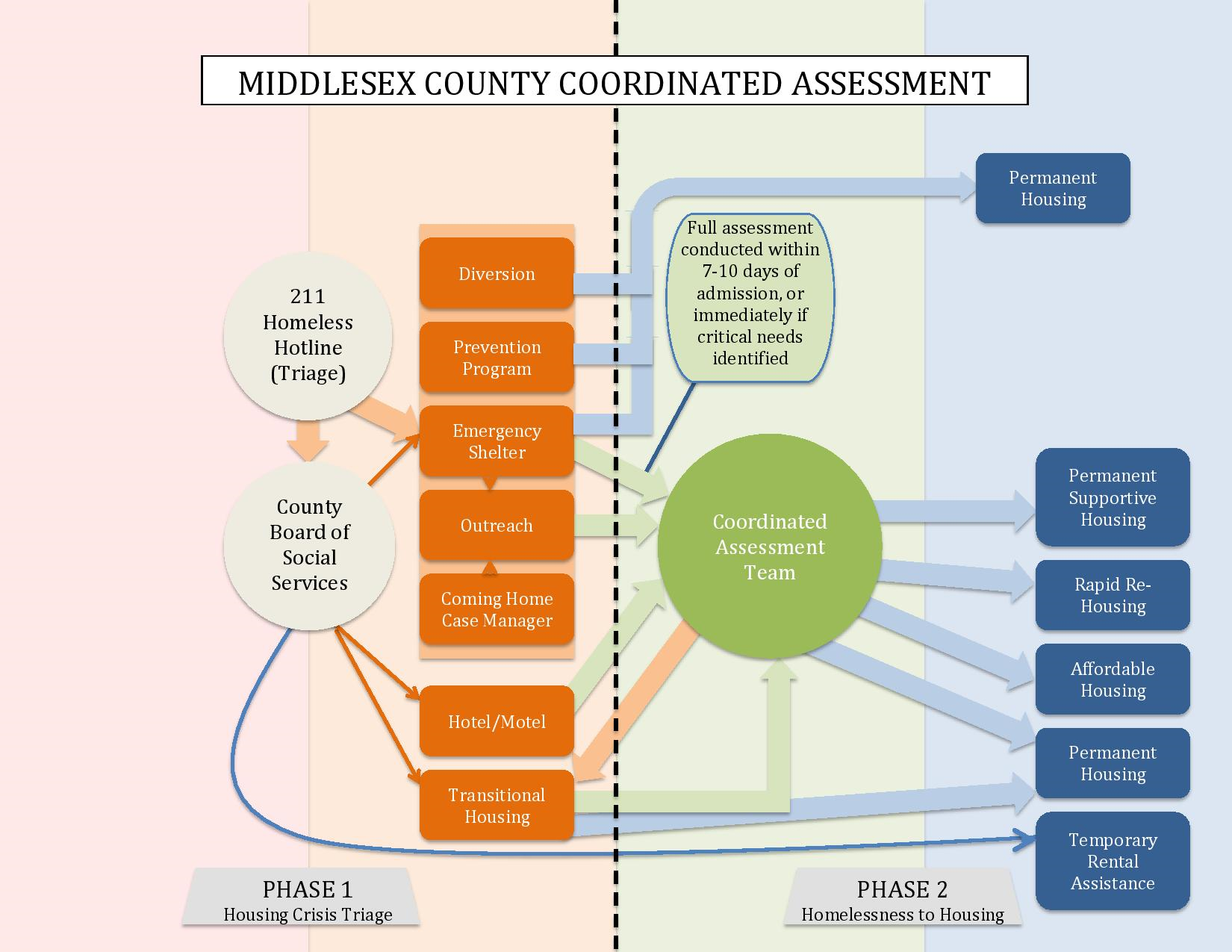 Impact of Coordinated Assessment
Permanently housed 25 households with existing resources
33 State Rental Assistance (SRAP) Vouchers from DCA 
11 housed
10 perfected vouchers in hand (8 sent to State for validation)
Total:  46 HH permanently housed with CA
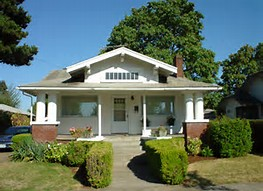 System Outcomes
Function Zero for Vets HLSNS
24% reduction in HLSNS year/year past 2 years
Inventory in Units:
246 PSH (inc. 57 new in 2017);
other PH: 40 (Kil. and TC)
RR + CHCM:  @75+ 115  = 190
TOTAL:  476 HH

Creation of system
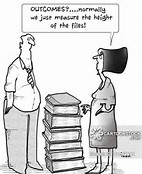 Extended  Family : Working Together to Solve Homelessness in Middlesex County
Corrections
HUD
State
Affordable Housing
Developers
PHAs
Police
Librarians
Community Providers
Faith-based Orgs.
Munici-
palities
Schools
Healthcare System